Computer Concepts (Satisfactory)
We ran out of budget for Factorio 
Computers
Queue Vsauce Music
No assembly
Sadly
Abstraction
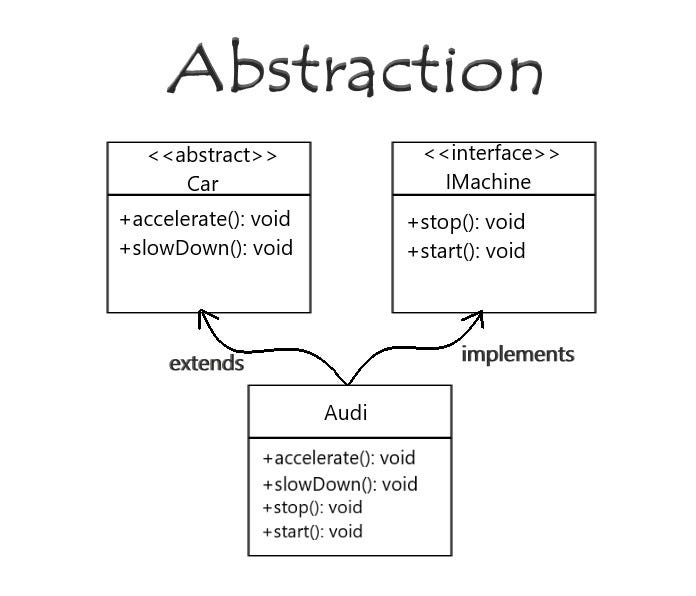 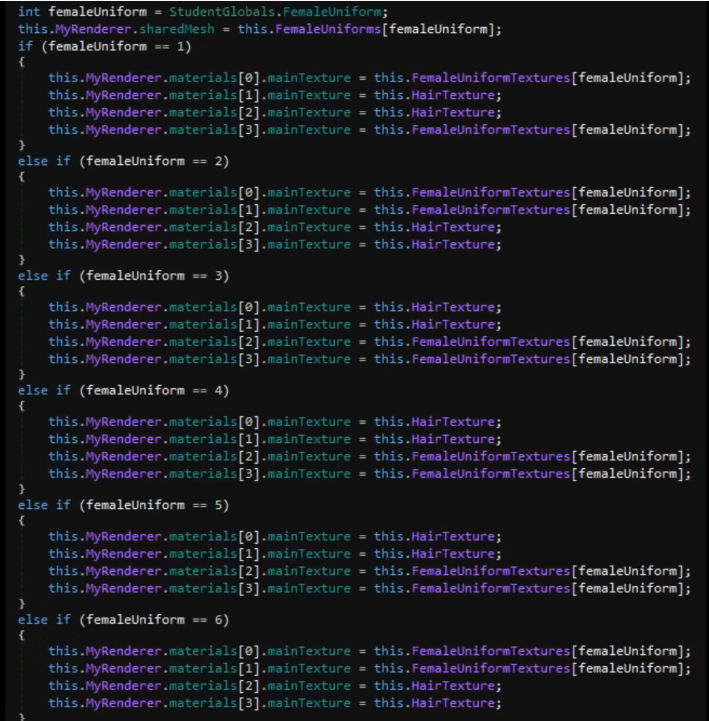 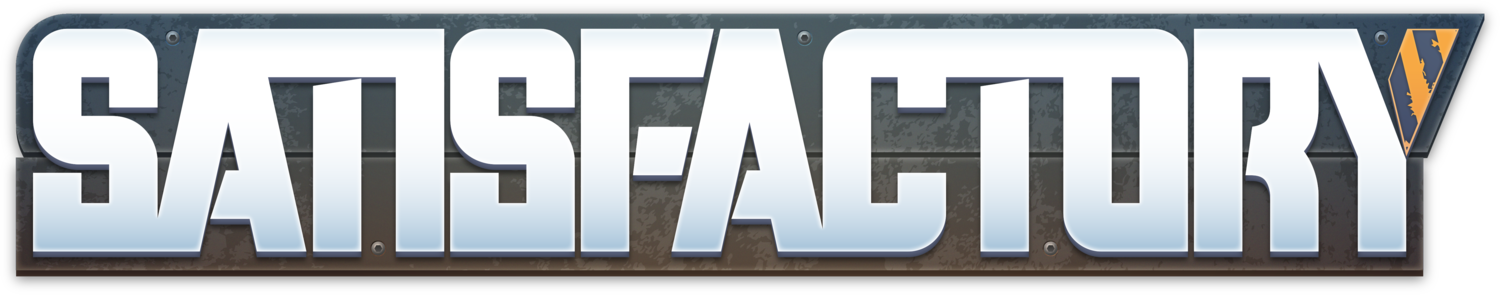 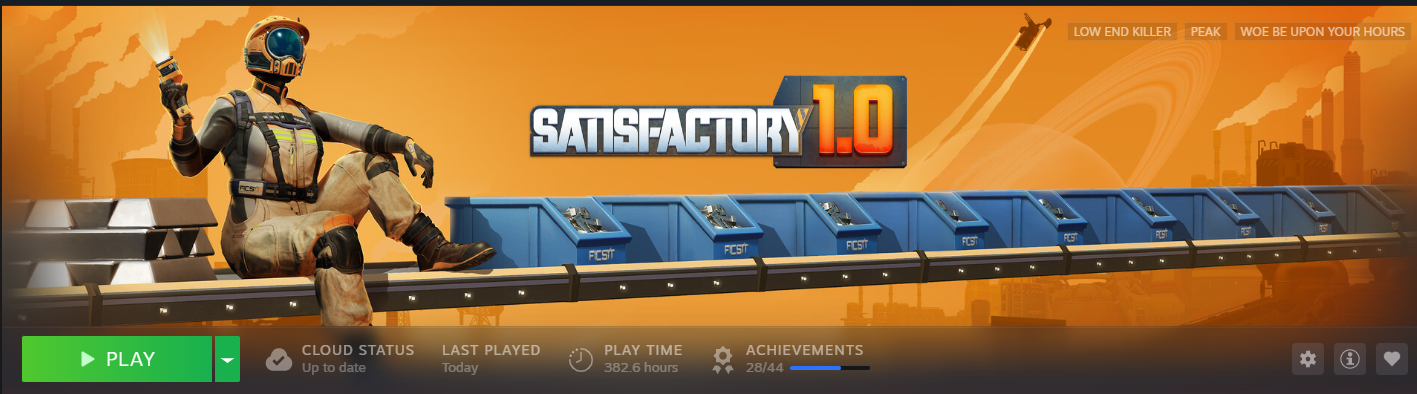 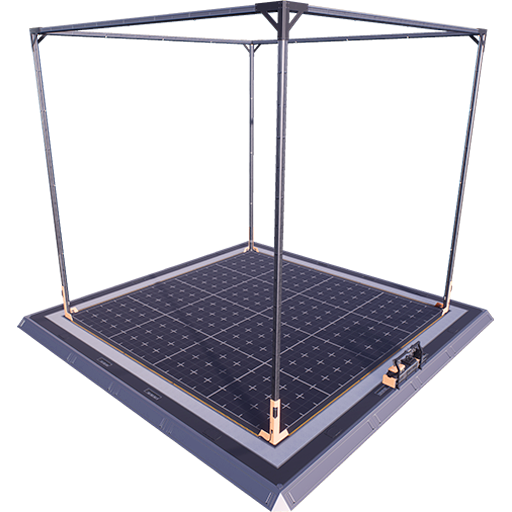 [Speaker Notes: This is the part where I pull out the PC]
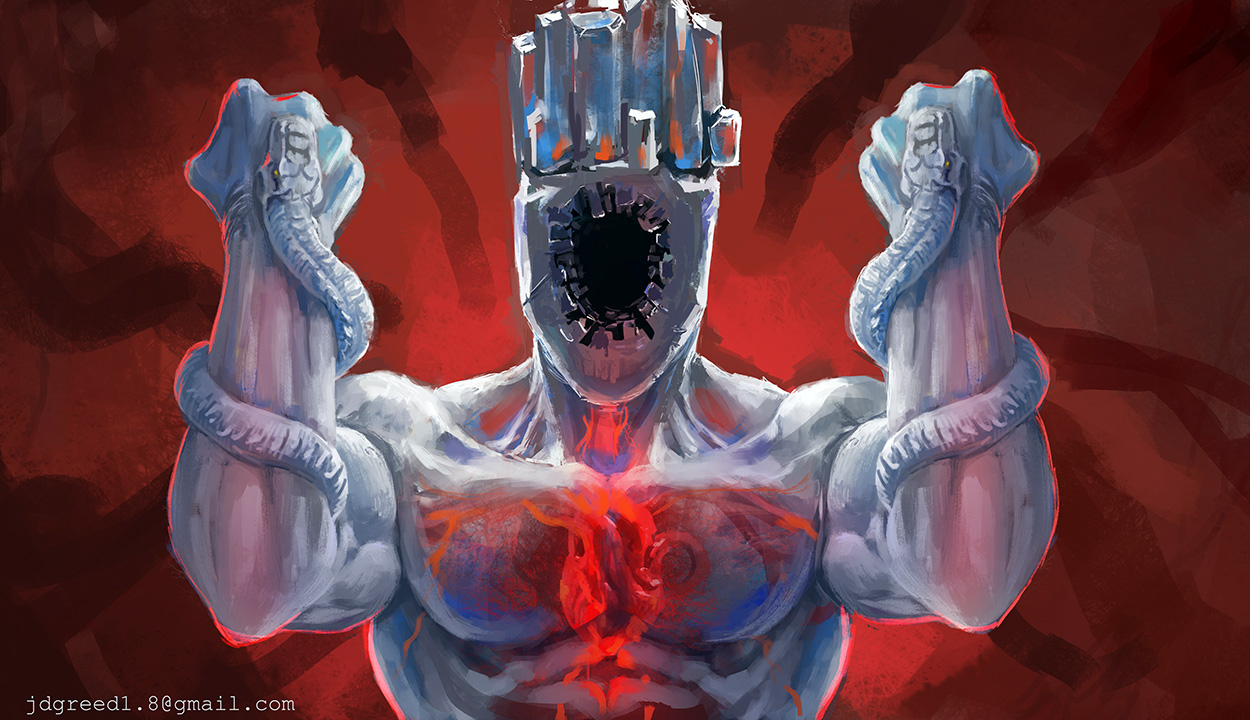 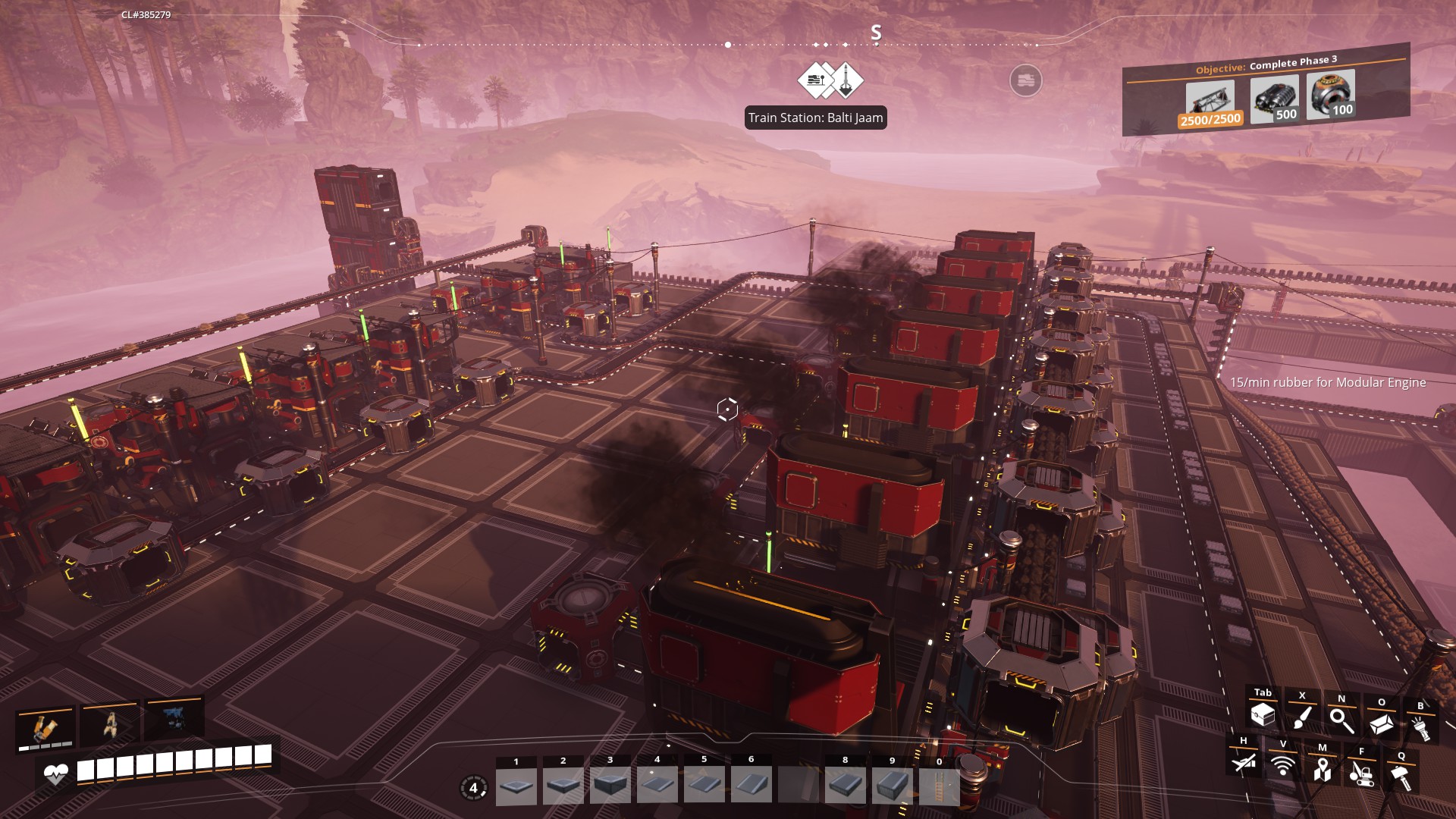 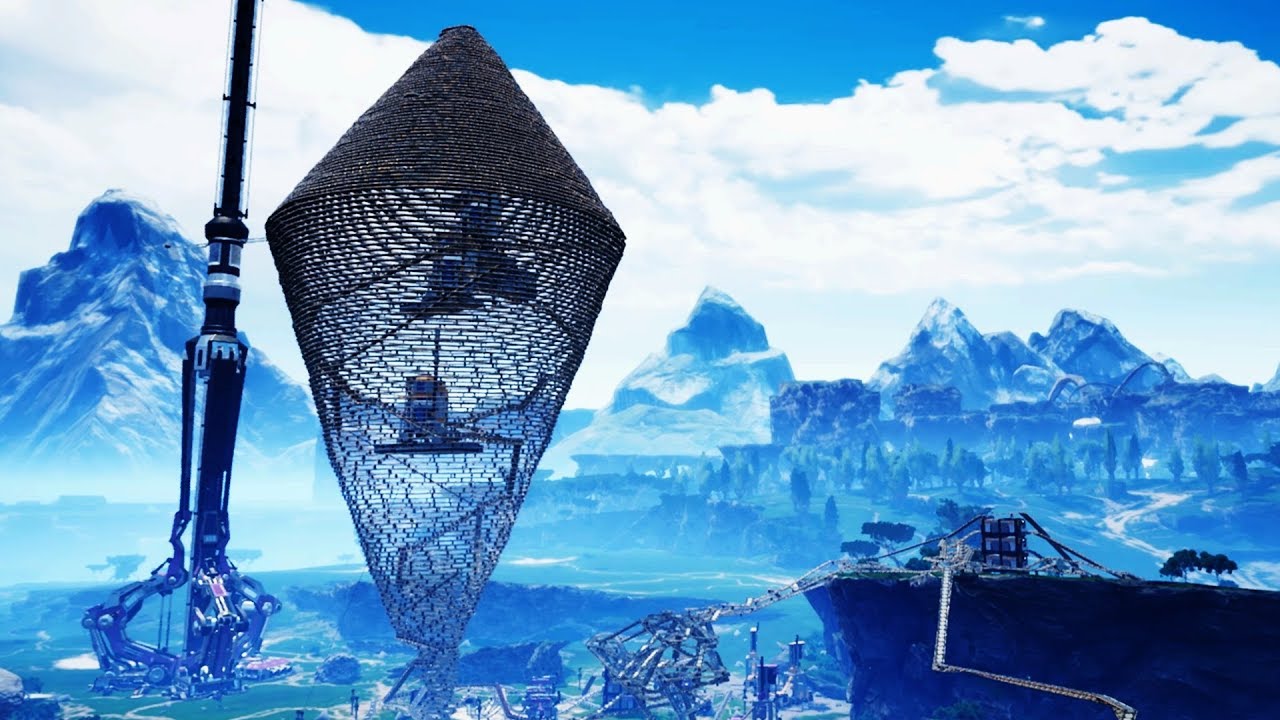 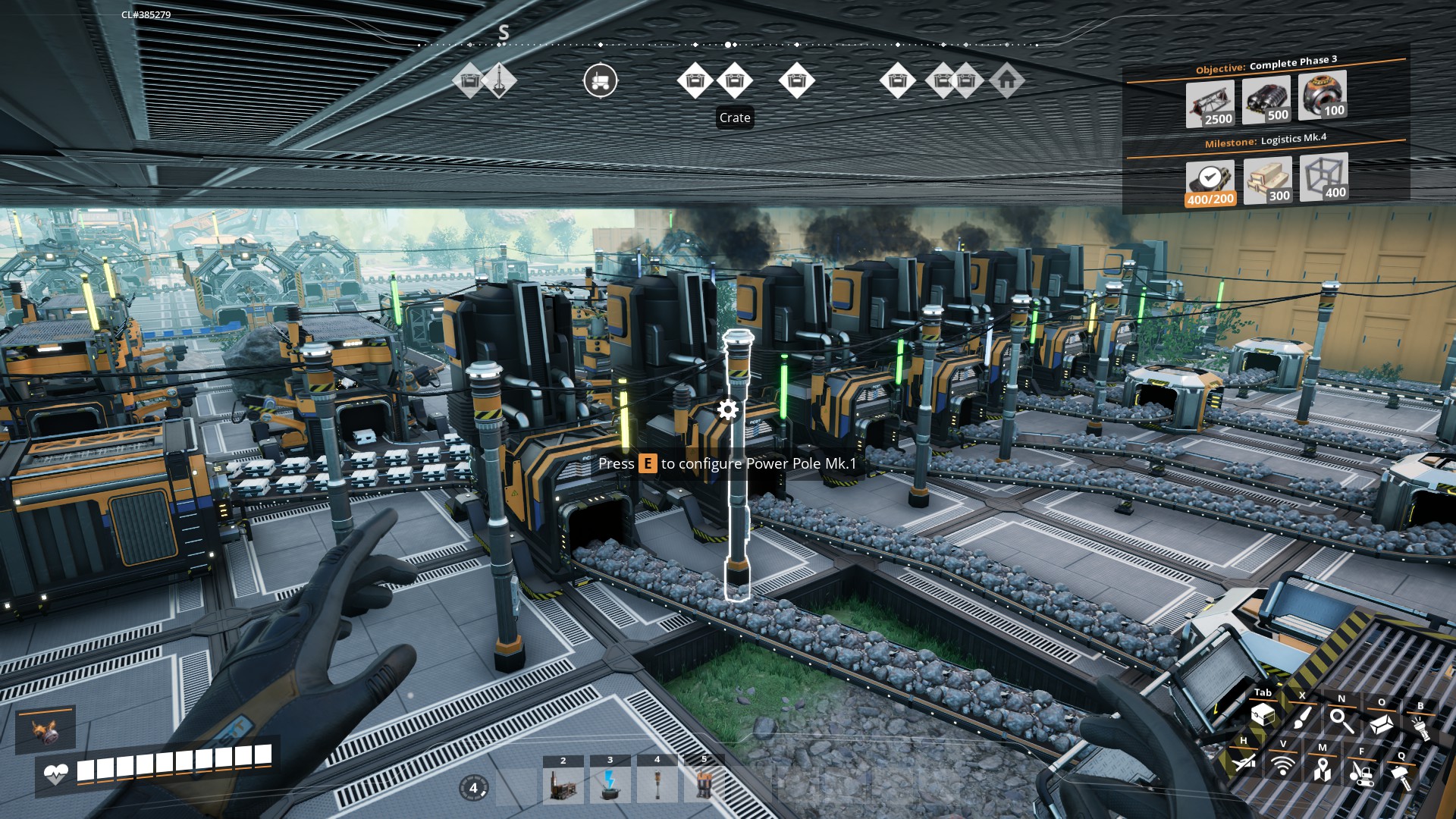 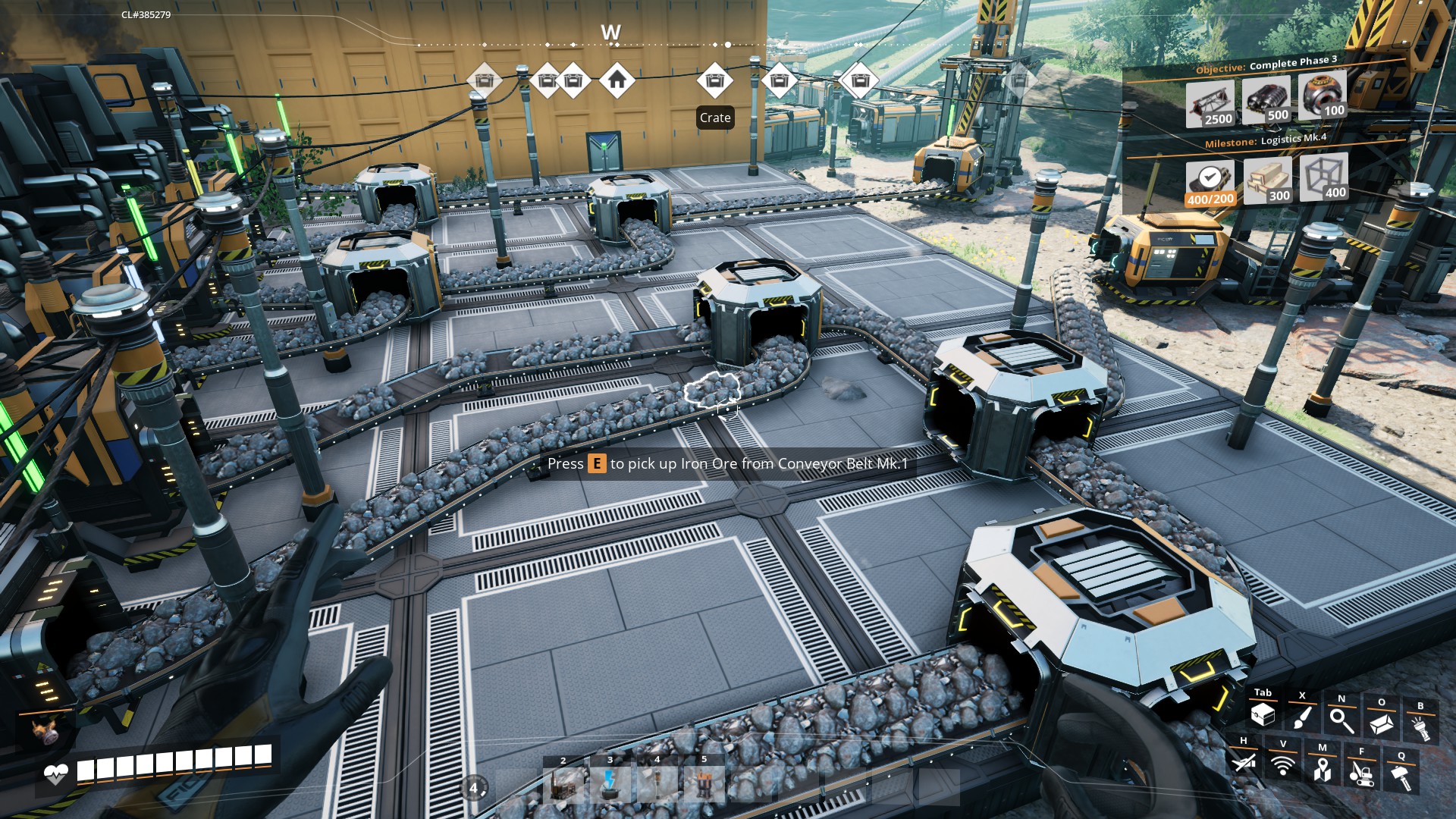 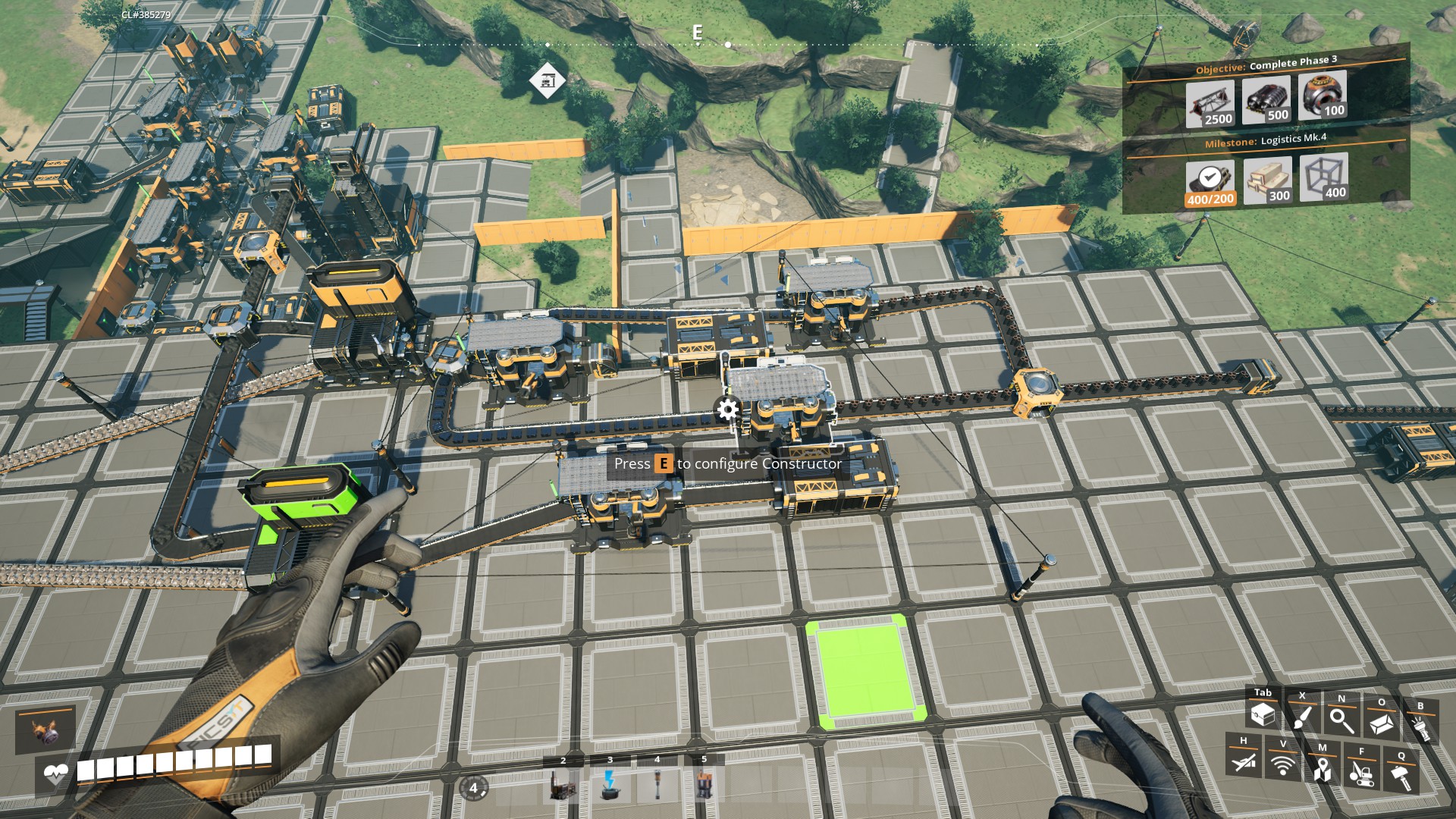 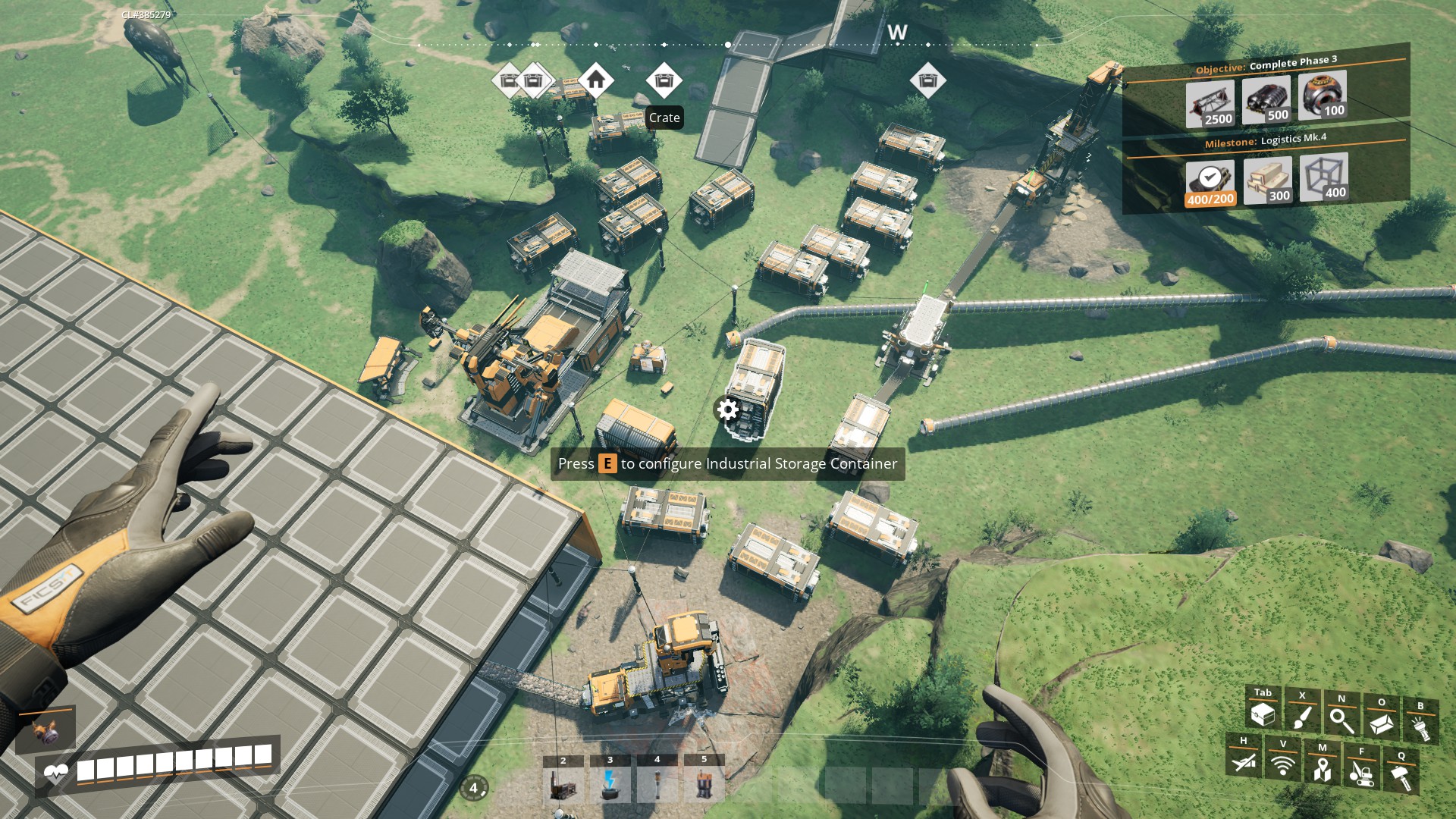 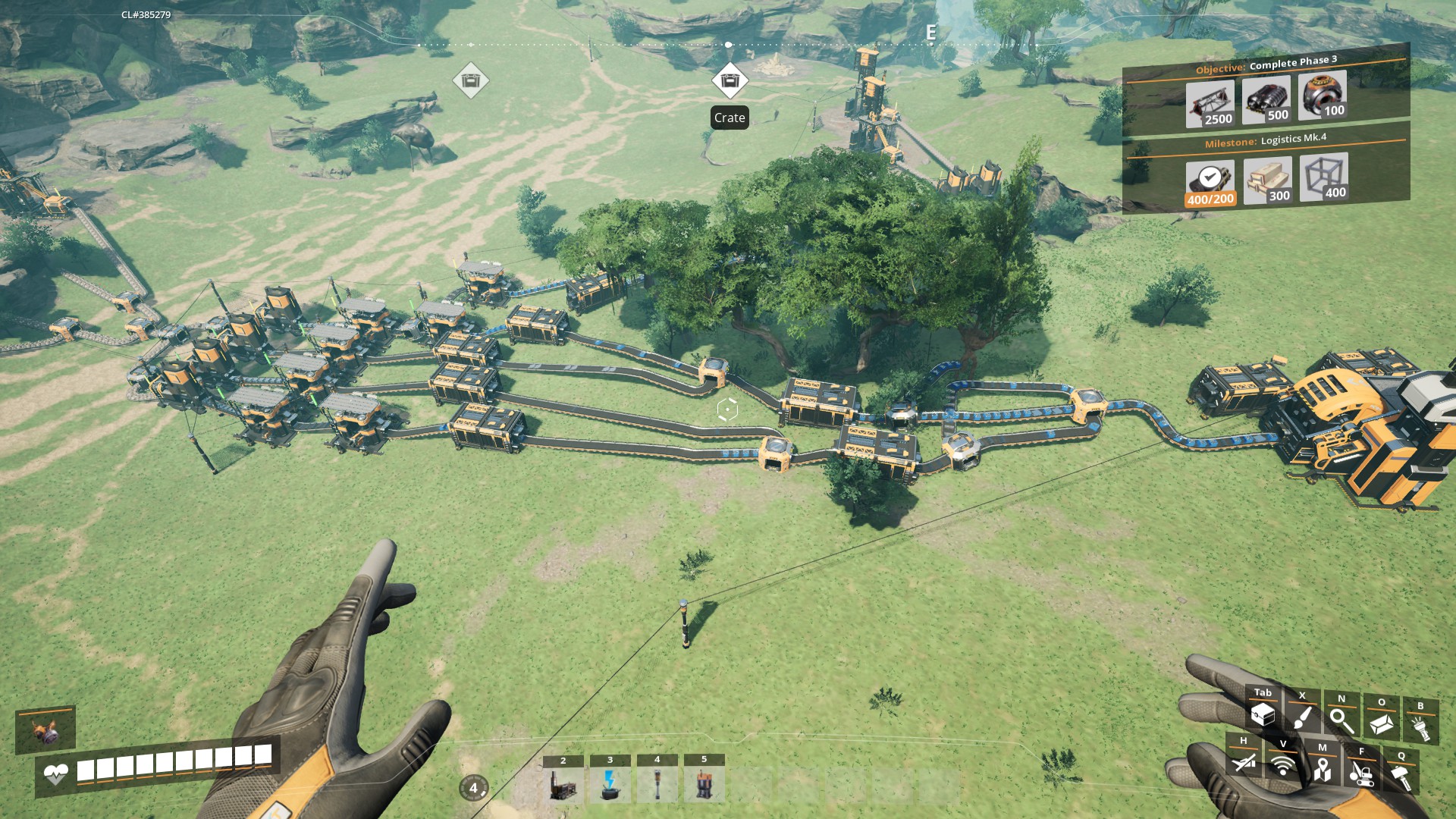 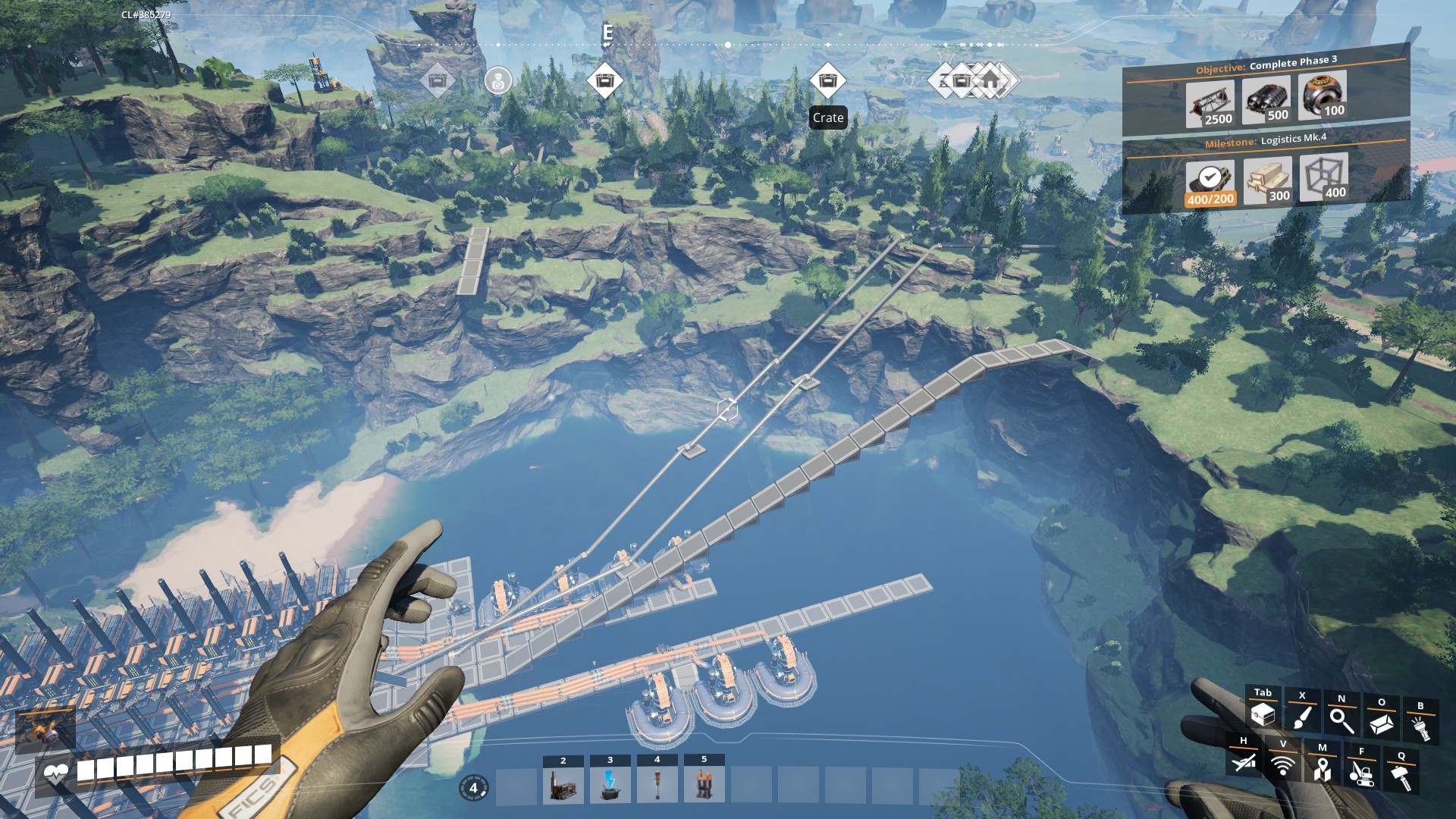 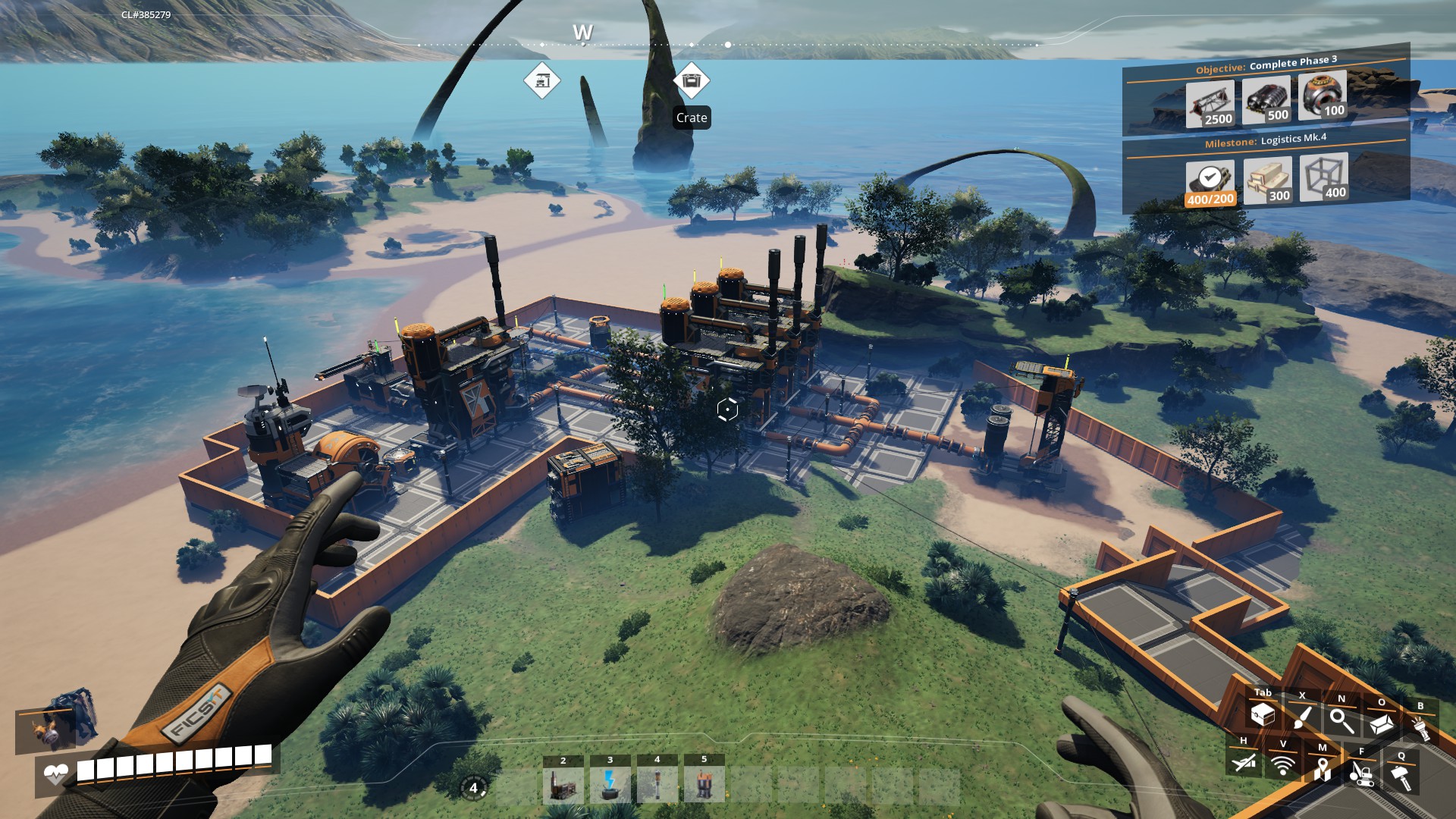 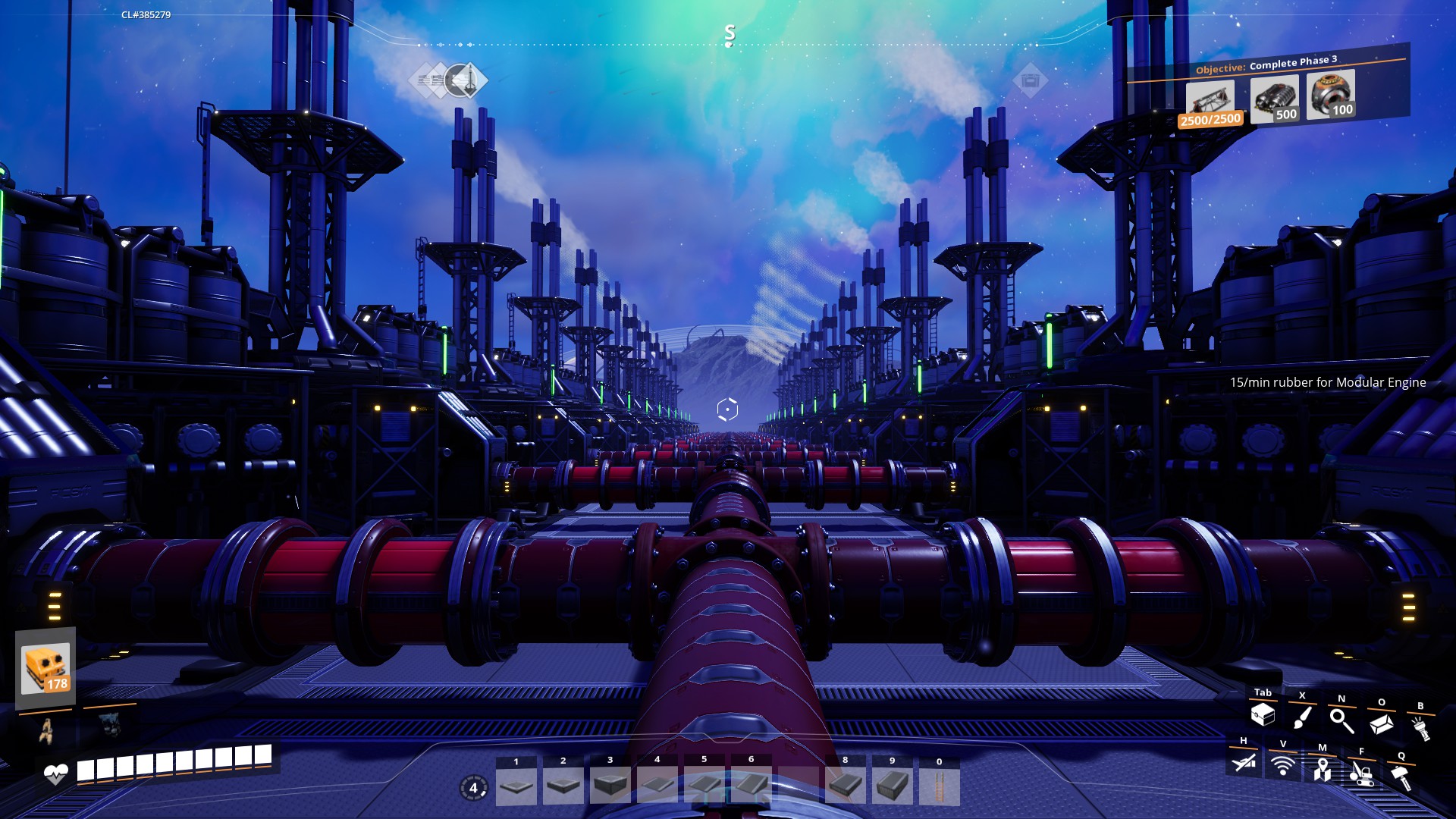 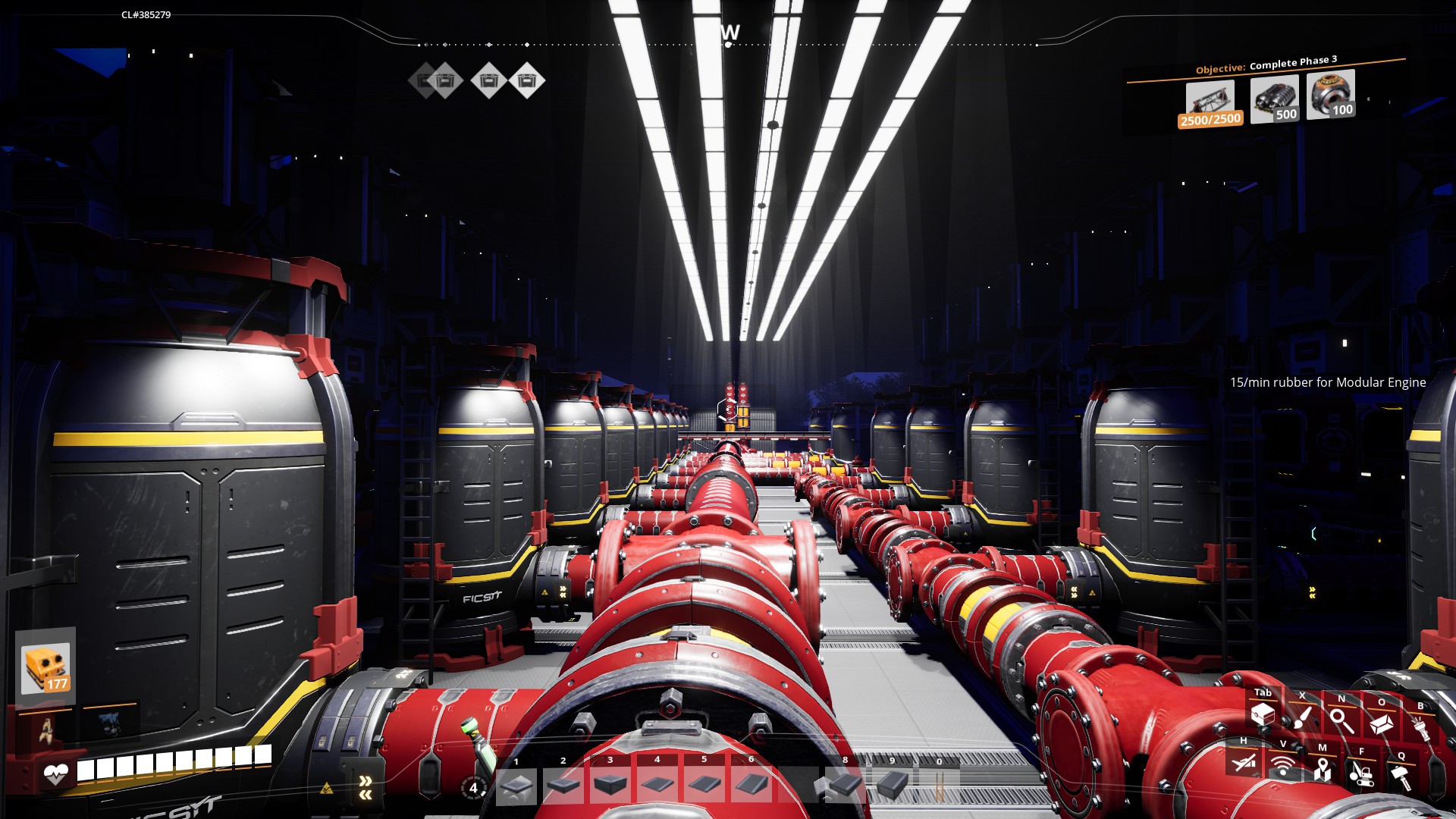 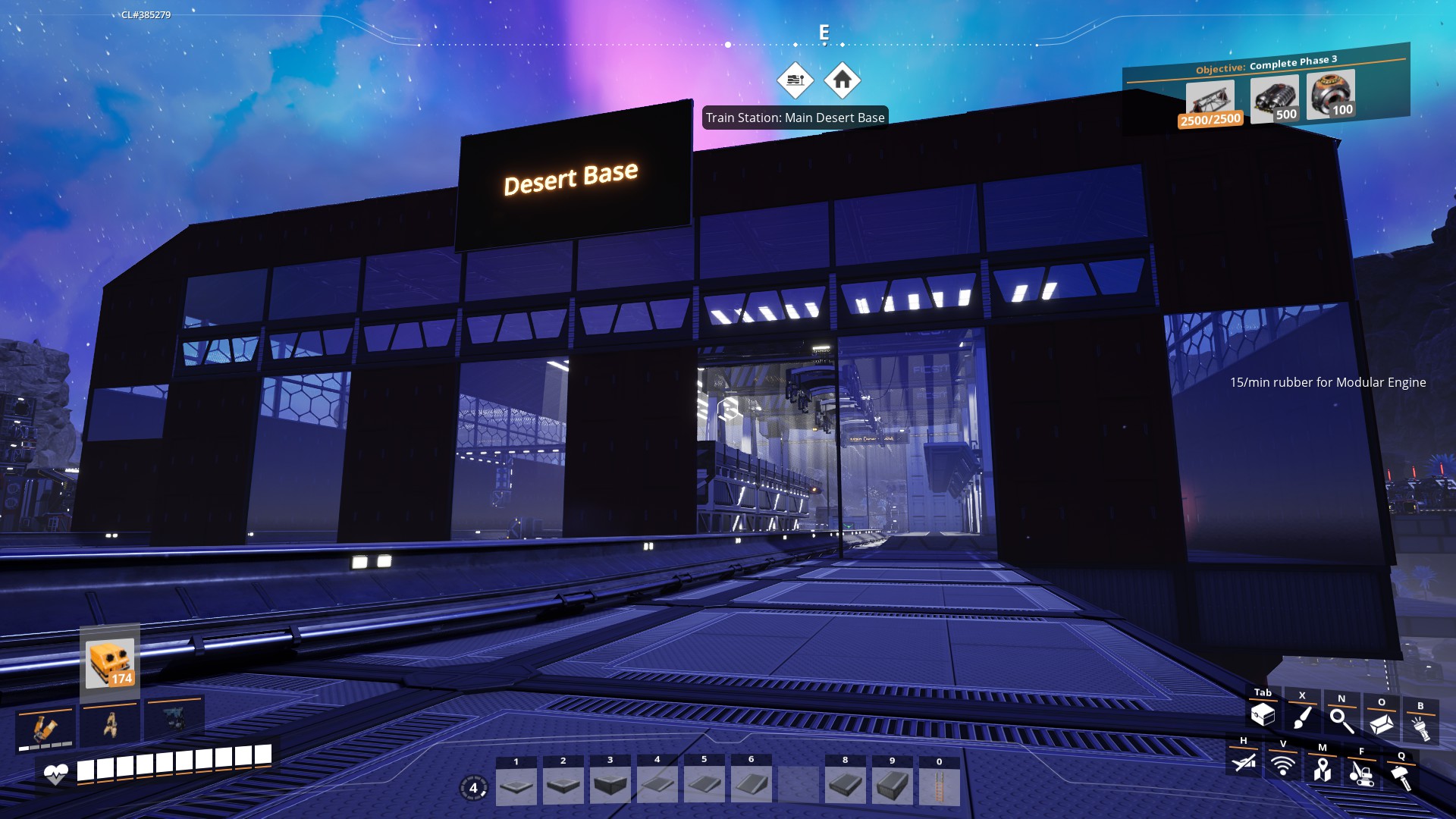 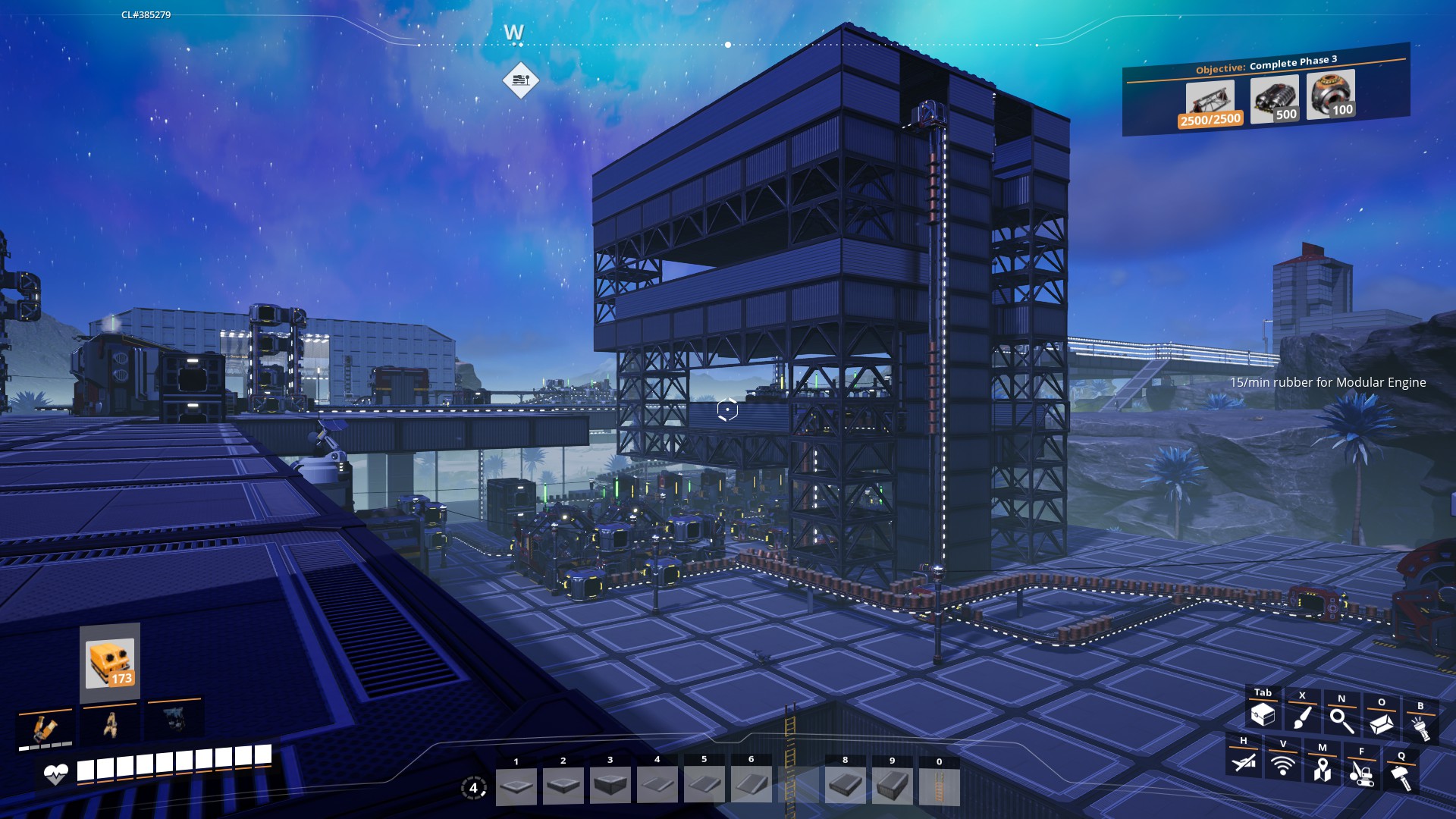 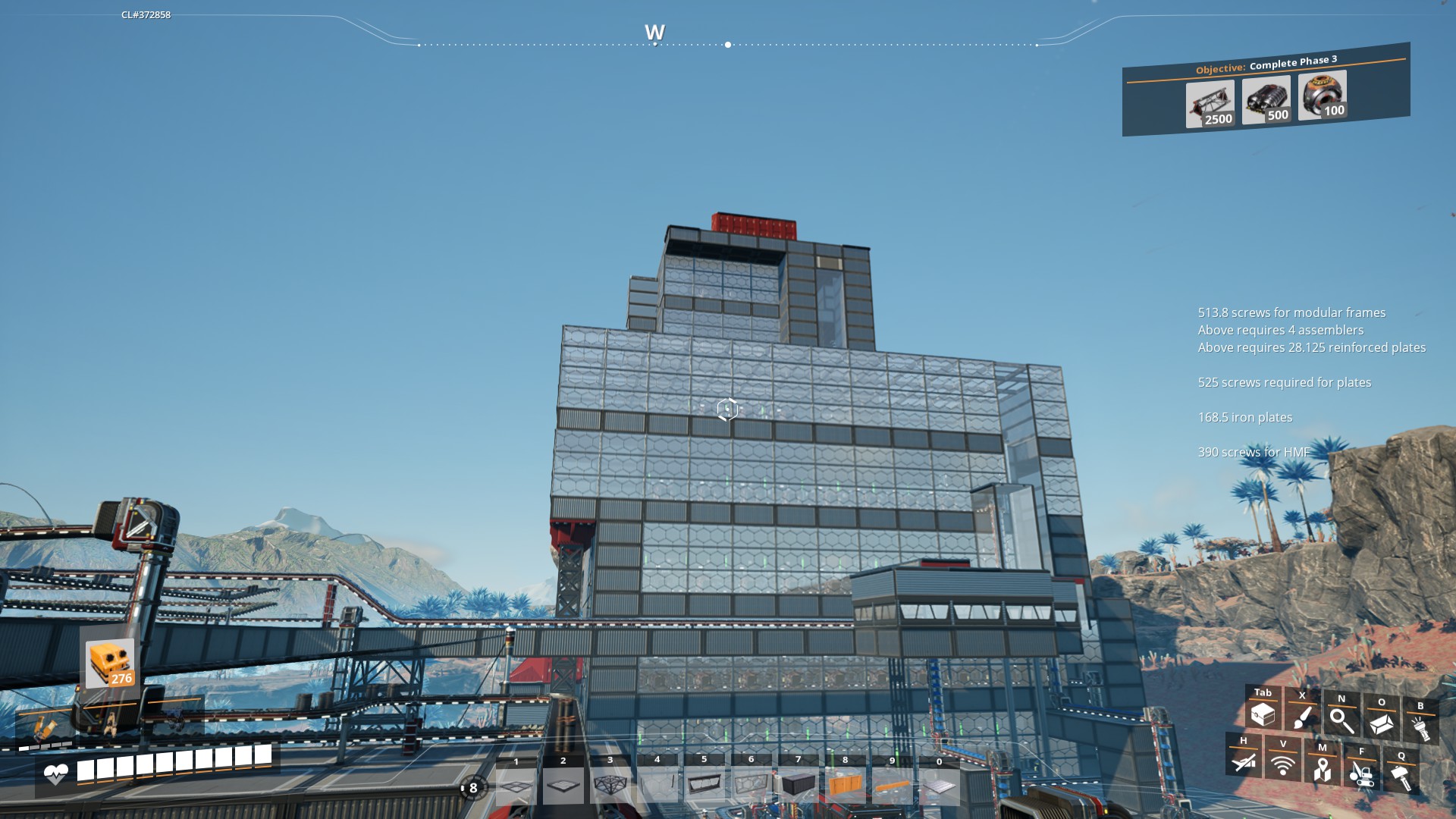 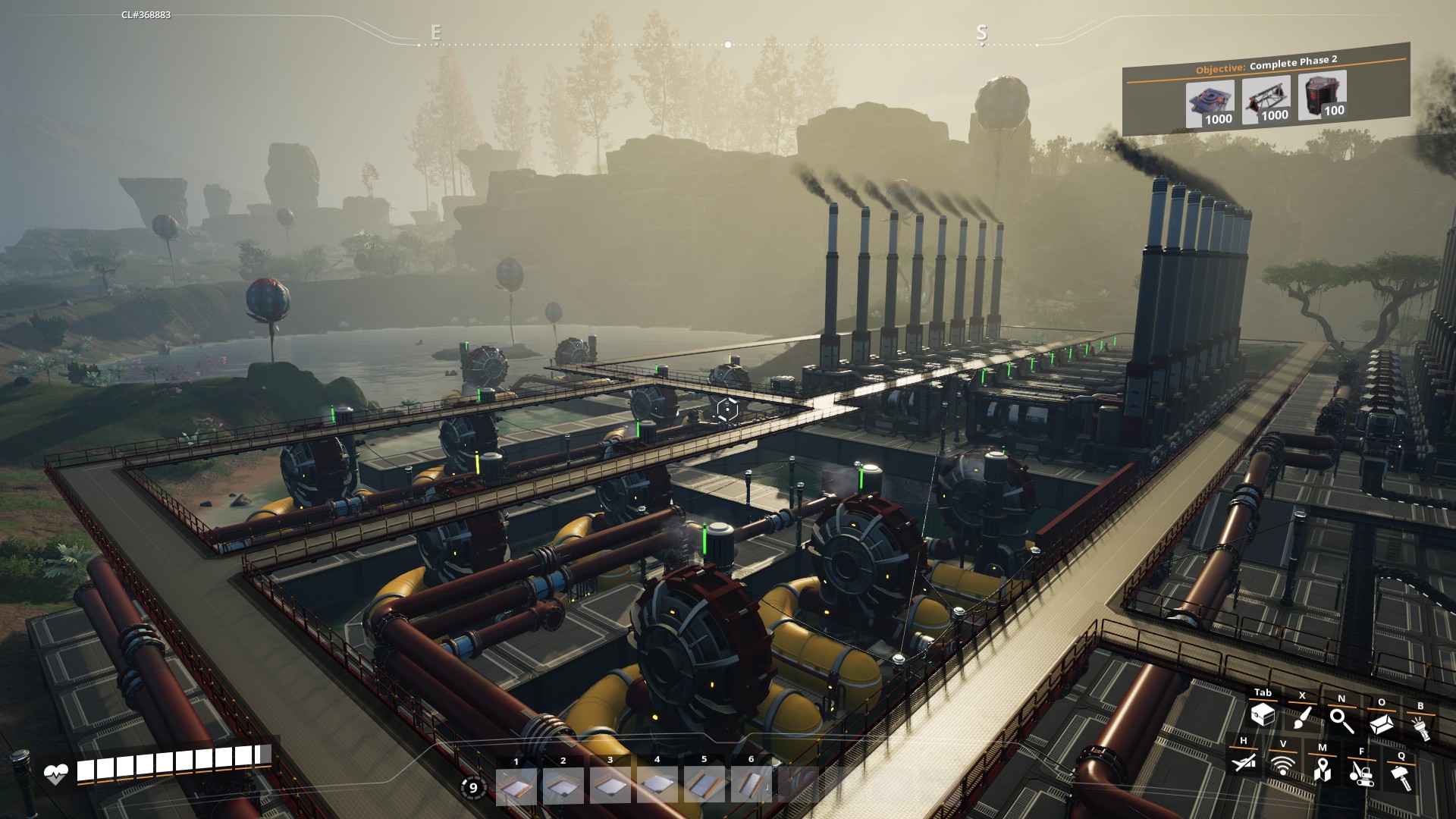 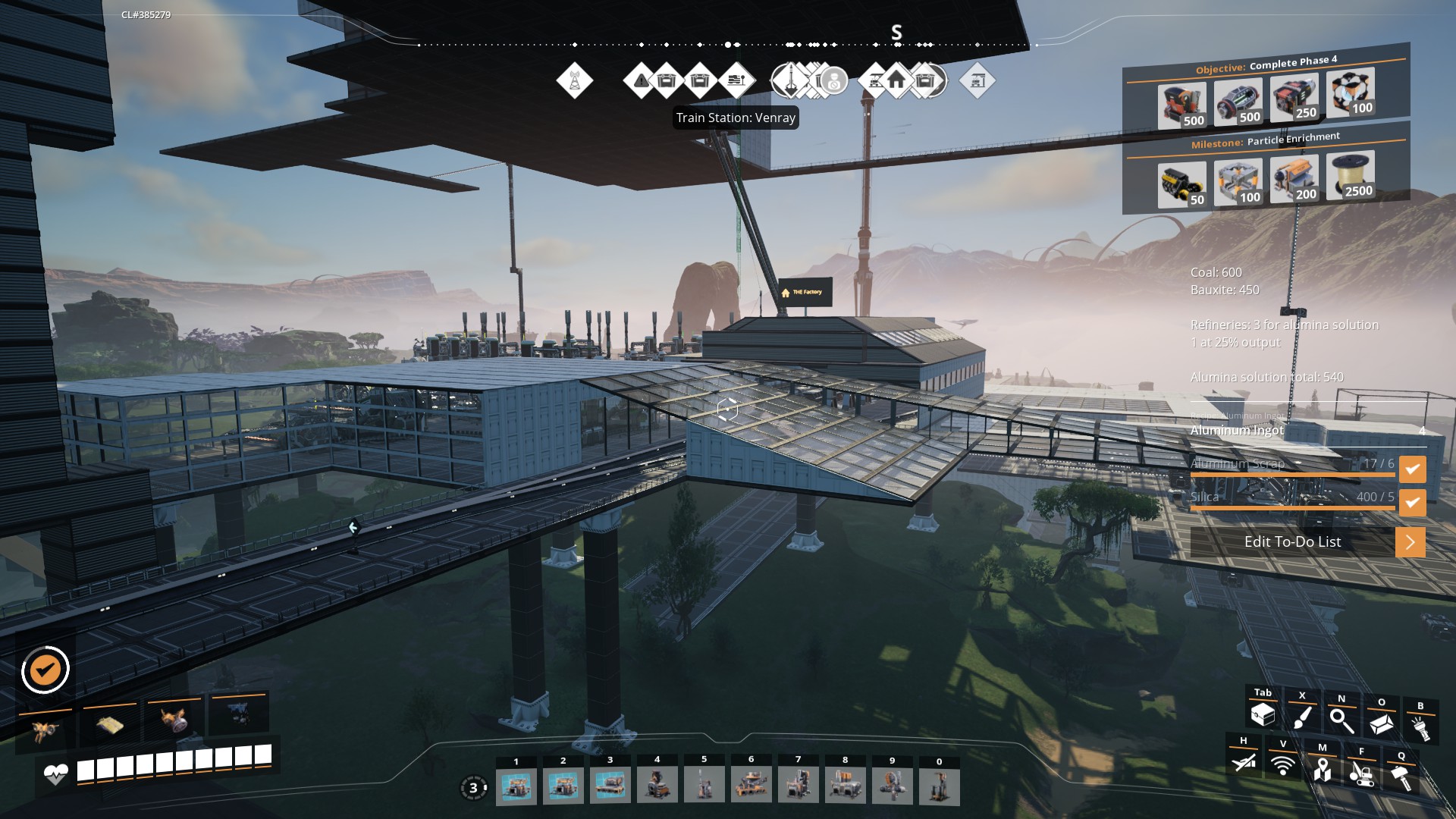 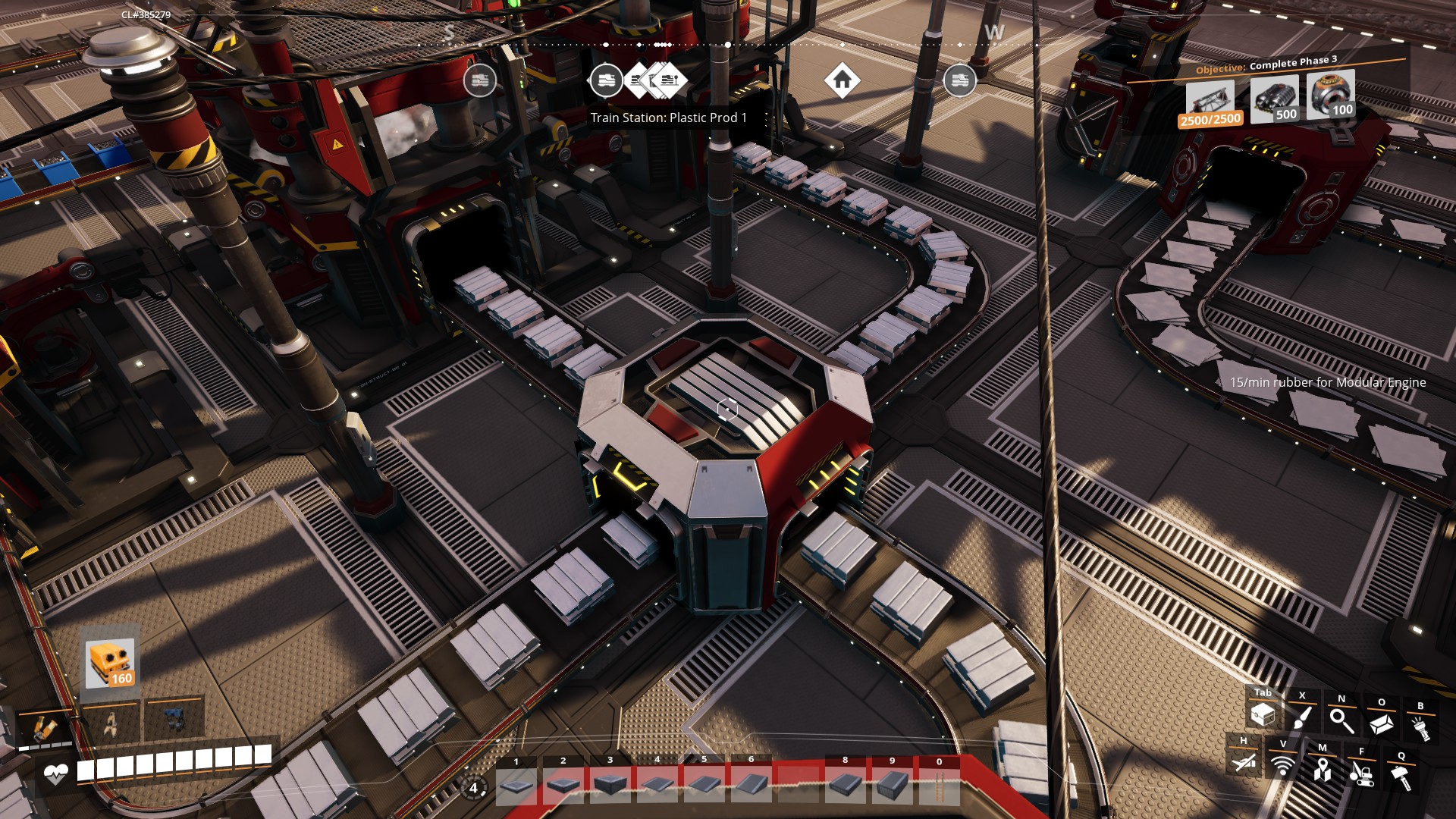 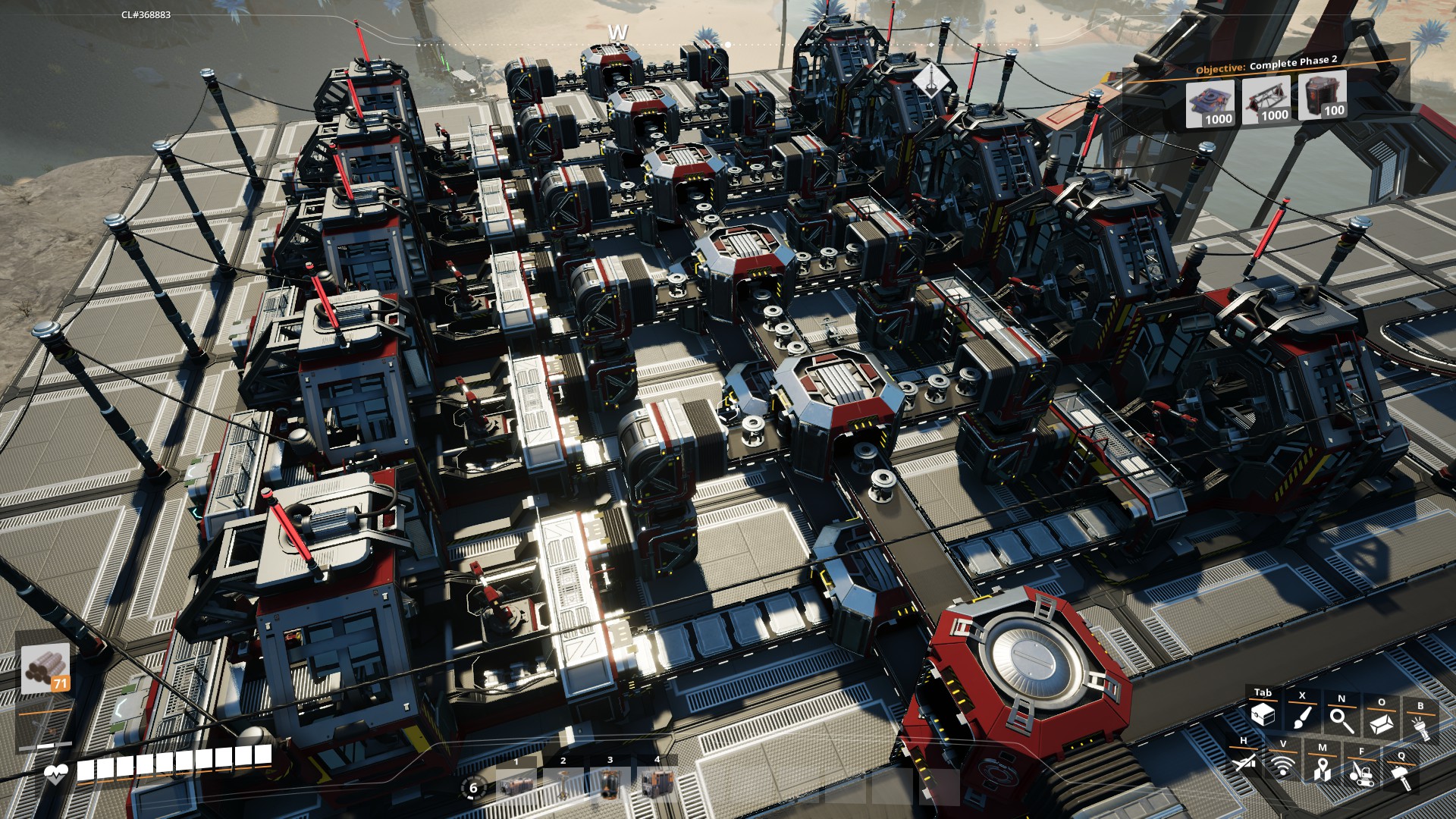